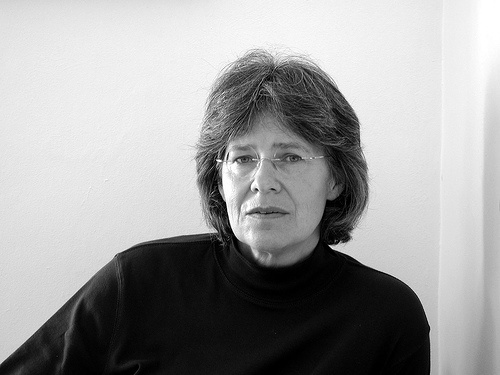 MA
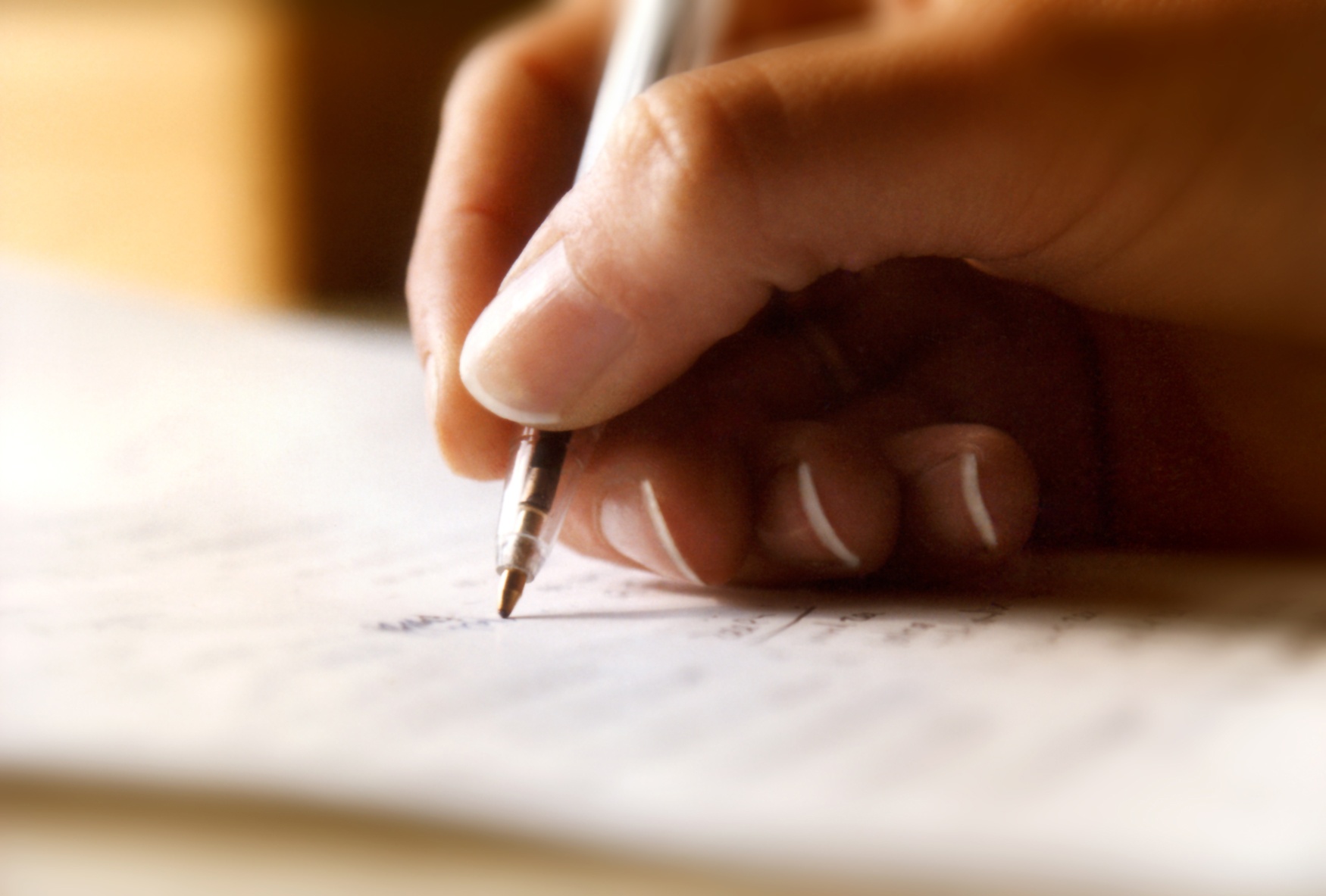 Ma, ek skryf vir jou ‘n gedig
Persoonlike gedig vertel deur eerstepersoon
sonder fênsie leestekens
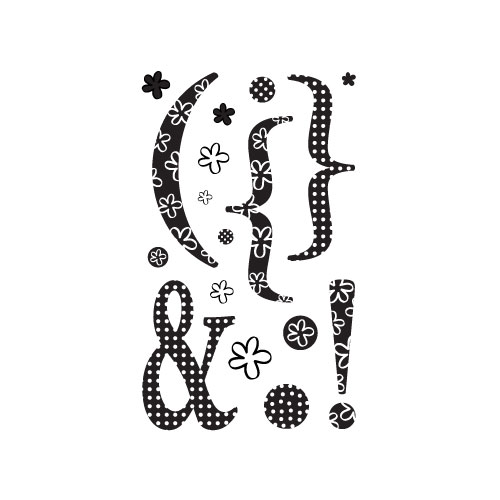 Eenvoudige gedig - 
Probeer nie haar ma te beïndruk met indrukwekkende leestekens nie .
Die eenvoud wys hoe eerlik die gedagtes daarin is
sonder woorde wat rym
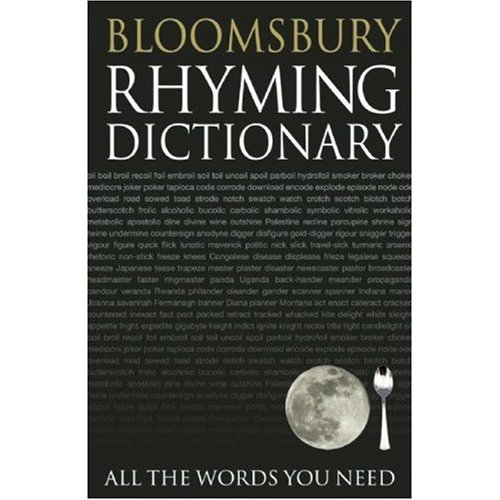 Dir is so eenvoudig dat die woorde aan die einde van die versreëls nie eers rym nie
sonder bywoorde
Weer eens beklemtoon sy die eenvoud van die gedig – daar is nie woorde wat  jou meer vertel van die aksies nie
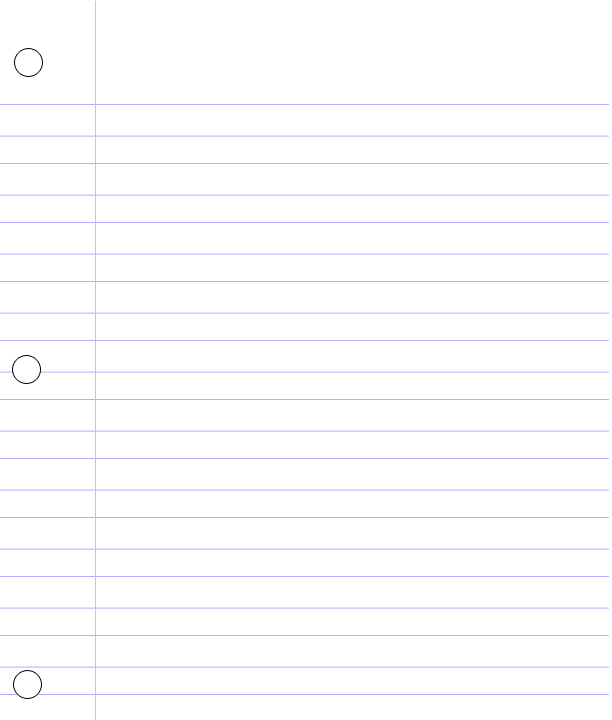 net sommer
Vir geen rede nie
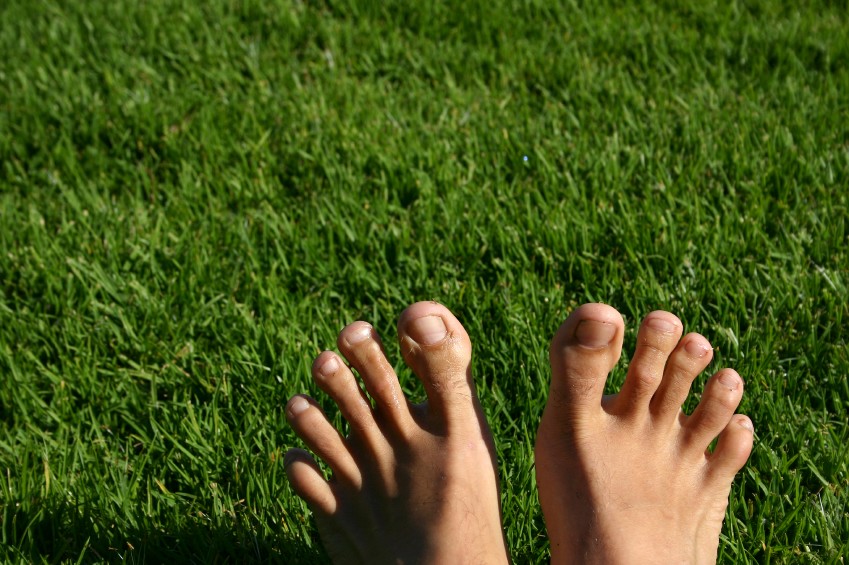 ‘n kaalvoet gedig
Kaalvoet – onopgesmuk: so eenvoudig dat enigiemand dit kan verstaan
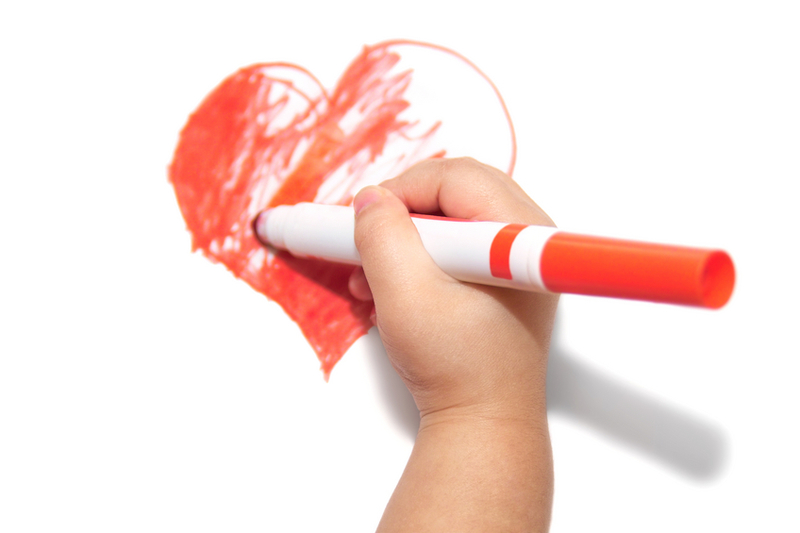 ‘n kaalvoet gedig
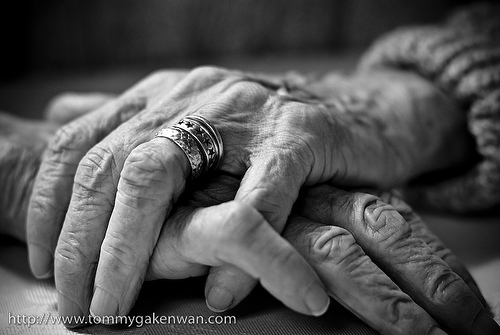 want jy maak my grootin jou krom klein handjies
Sy dra die gedig op na haar ma omdat sy haar grootgemaak het – haar ma het baie vir haar gedoen en opgeoffer
“In” haar hande ipv “met” haar hande – koester haar kind
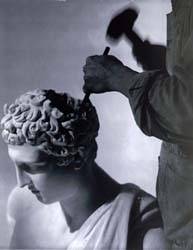 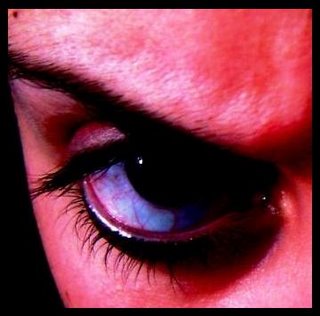 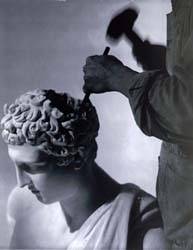 jy beitel my met jou swart oëen spits woorde
Haar ma was streng, gebruik haar oë en woorde om haar kind te dissiplineer en maniere te leer (te vorm) 
Net soos ‘n beeldhouer die beeld kap, so vorm haar ma haar. 
Nie maklik nie en stadige proses
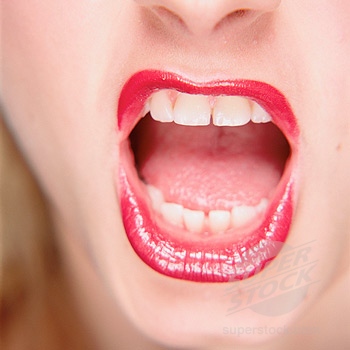 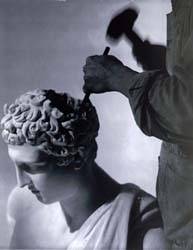 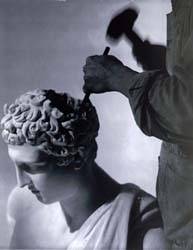 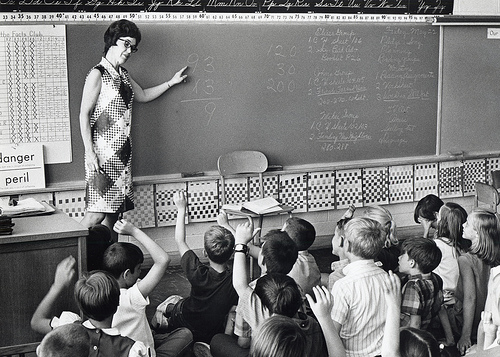 jy draai jou leiklipkop
Kop vol kennis (soos ‘n swartbord)
Sy is intelligent.
Ook (nou) ‘n grys kop.
Dalk HARDkoppig
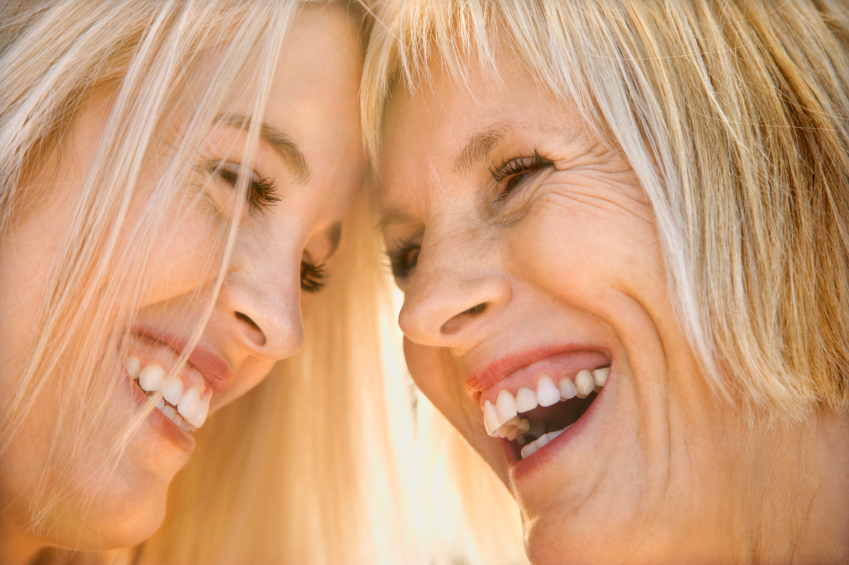 jy lag en breek my tente op
Tente – tydelike verblyfplekke
Wanneer haar dogter mure om haarself bou, (nie met haar ma praat nie, as sy dikbek is of nors) kan haar ma die skanse afbreek deur daaroor te lag
Kan ook verwys na naïewe, kinderlike drome waaruit haar ma haar ontnugter
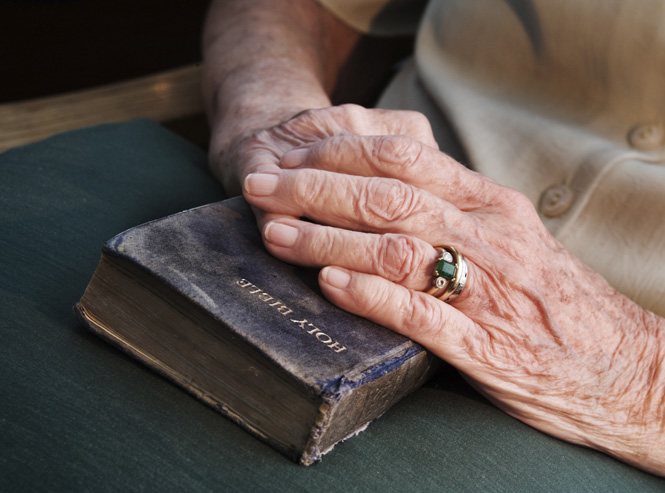 maar jy offer my elke aandvir jou Here God
Haar ma is lief vir haar omdat sy tot God bid om oor haar  dogter te waak
Sy is nie so gelowig soos haar ma nie
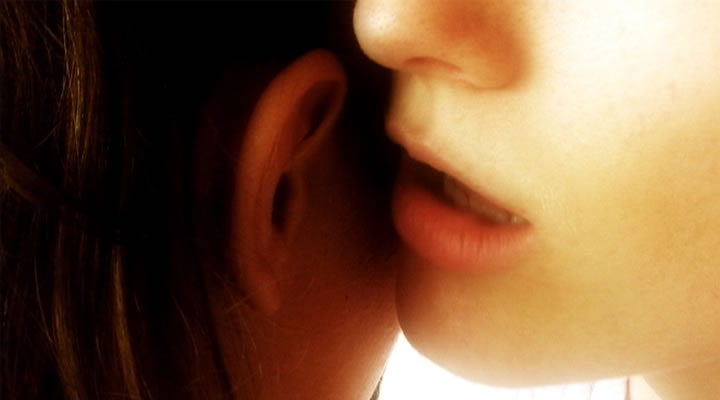 jou moesie-oor is my enigste telefoon
Sy kan altyd met haar ma praat oor baie intieme probleme wat sy met ander mense kan deel nie
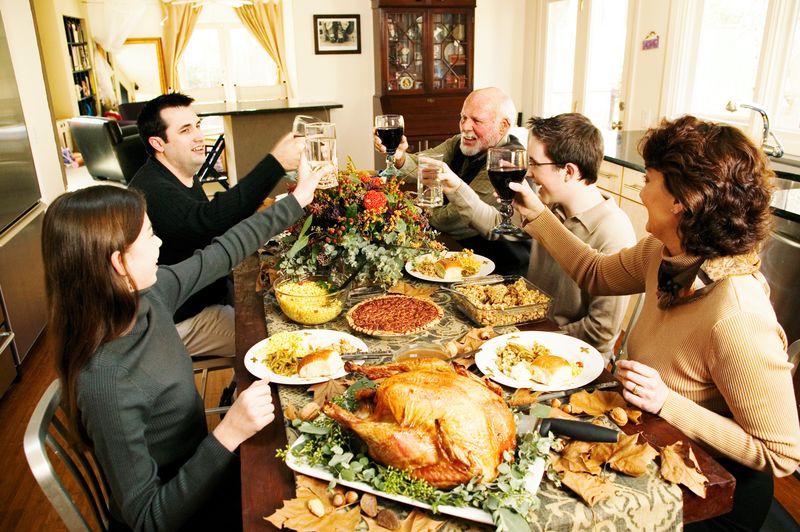 jou huis is my enigste bybel
Die opvoeding wat sy in haar ma se huis ontvang het is haar enigste riglyn (bybel) in die lewe
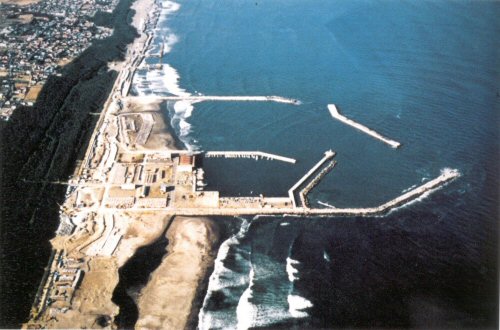 jou naam my breekwater teen die lewe
Breekwaters beskerm skepe in hawes teen die onstuimige seegolwe en skep ‘n veilige ankerplek in stormtye
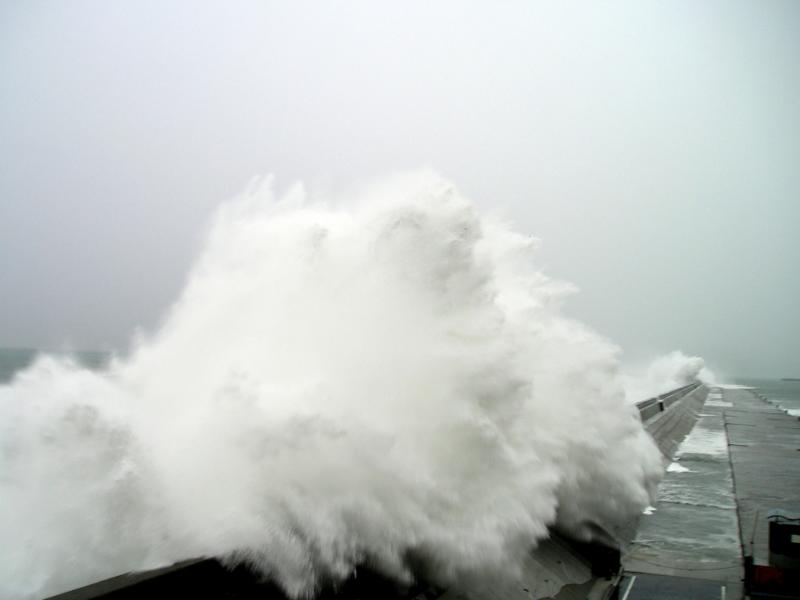 jou naam my breekwater teen die lewe
By haar ma kan sy veilig voel teen die aanslae van die lewe – sy beskerm haar
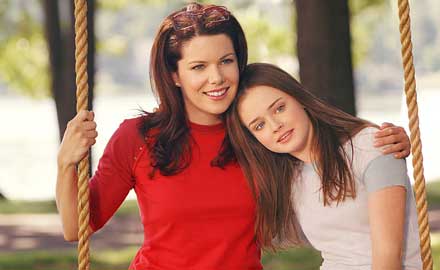 Sy weet sy is nie die ideale dogter nie – doen dinge wat haar ma teleurstel – en vra daaroor om verskoning
ek is so jammer mammadat ek nie iswat ek graag vir jou wil wees nie